Русская икона
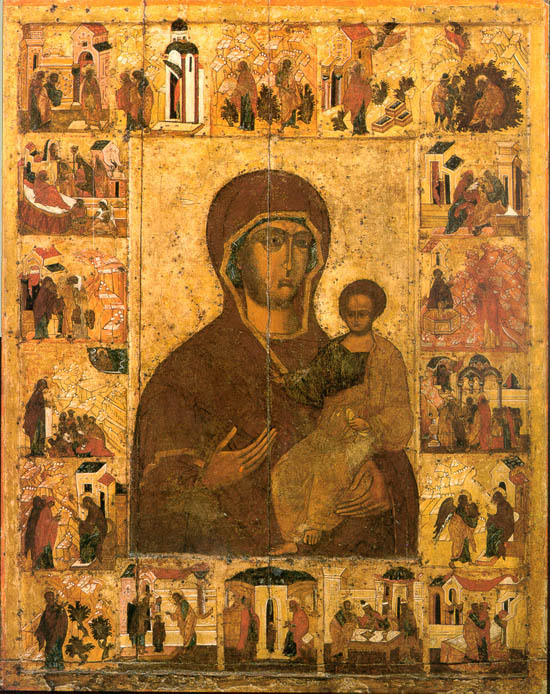 «Икона» - слово греческого происхождения, дословно означает «изображение», «образ».  Икона – живописное изображение лиц или событий церковной истории, которым верующими воздается особое почитание.
Ковчег - углублённое среднее поле на лицевой поверхности иконной доски.
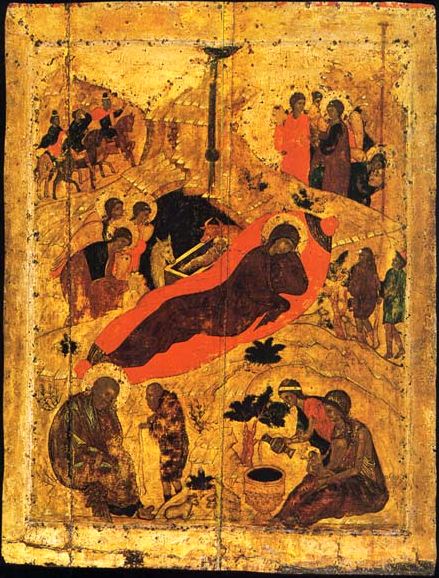 Лузга – скос между полем и ковчегом
Поле- обрамление средней, обычно углублённой части иконы (ковчега).
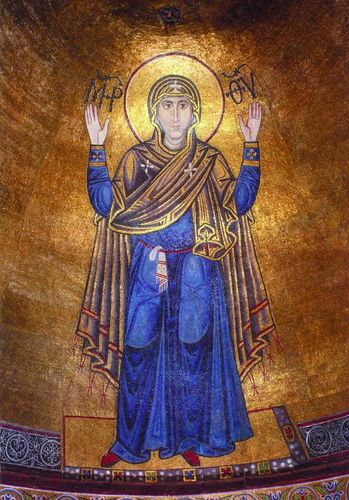 «Оранта»  - изображение Богоматери в полный рост, с поднятыми в молитвенном жесте руками.
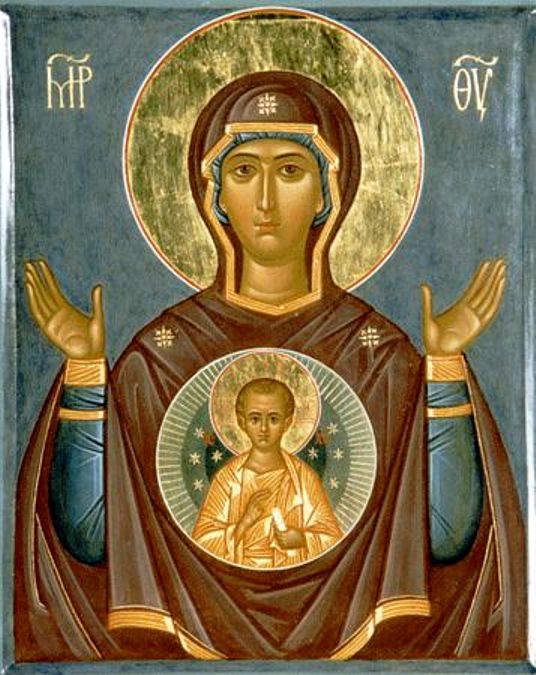 «Знамение» – изображение Богоматери с поднятыми руками и Христом в отроческом возрасте на груди.
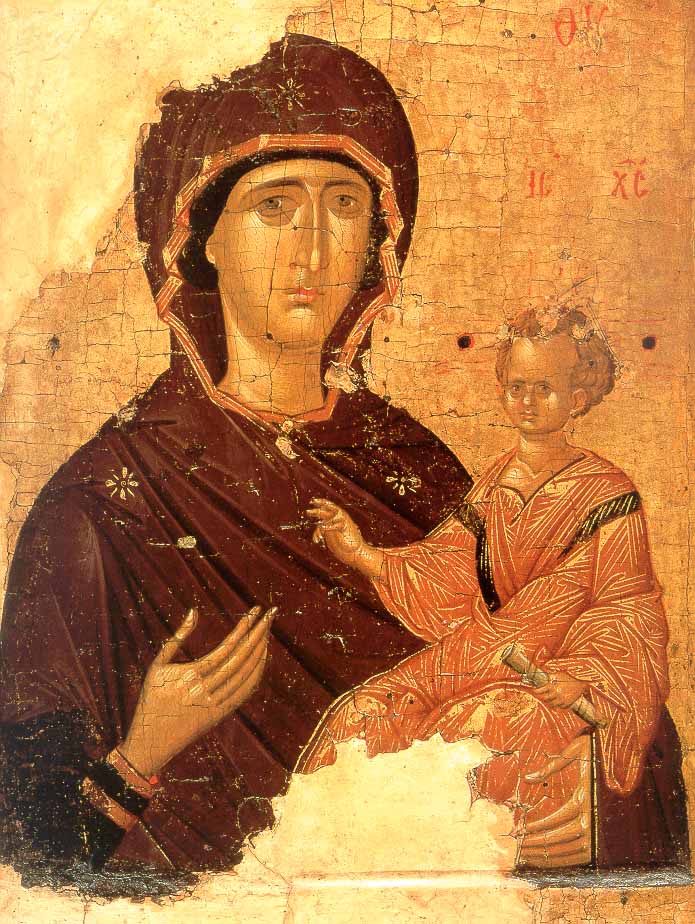 «Одигитрия» - Богоматерь с младенцем Христом на руках, сидящая на престоле.
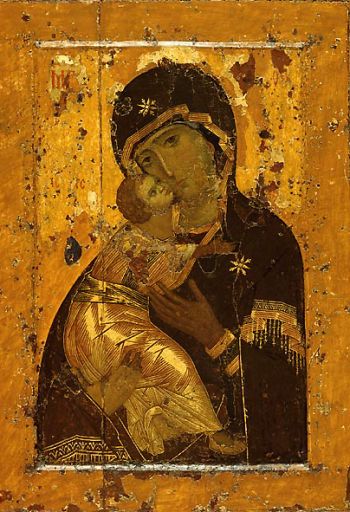 «Умиление» – Богоматерь держит на руках сына, нежно припавшего к ее щеке.
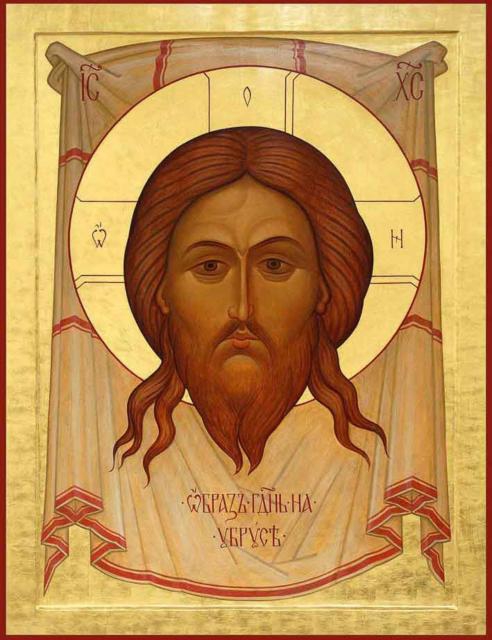 «Спас 
Нерукотворный»
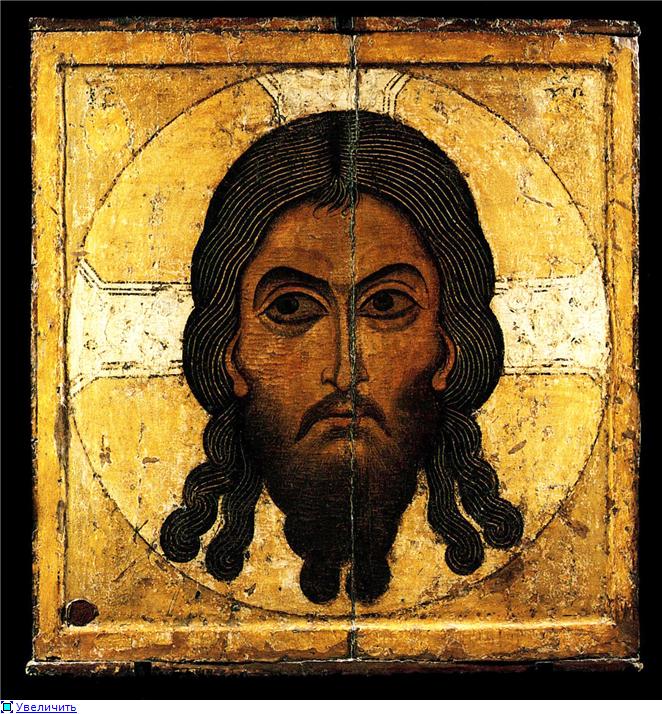 «Спас Ярое Око»
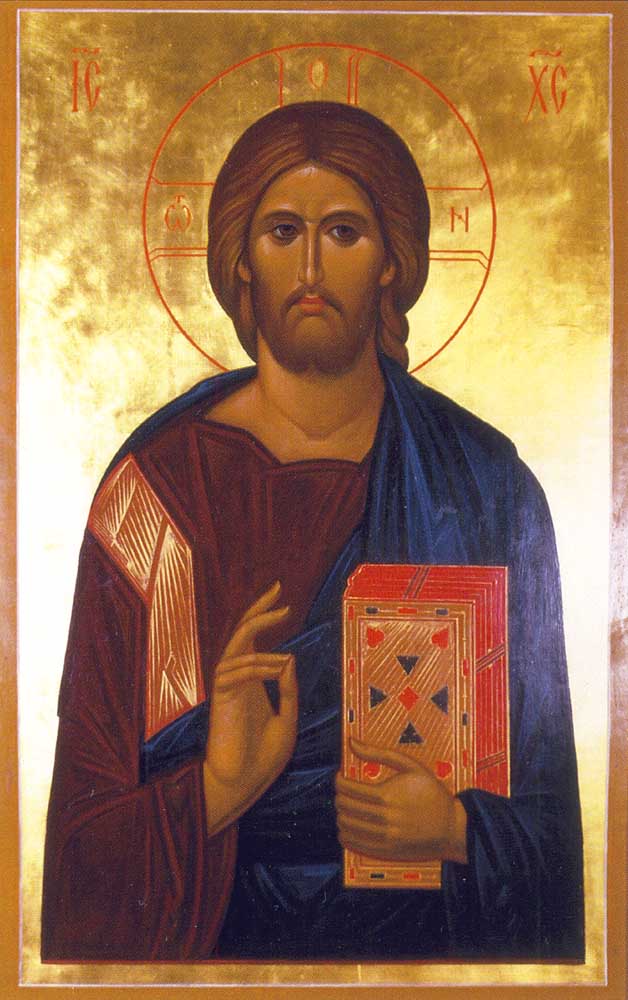 «Спаситель»